HIAS Art Team Home Learning Resource
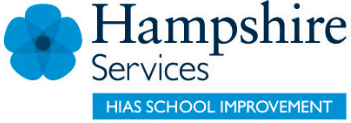 GCSE Photography Year 10: Spring Term 2
The Choice of Colour
GCSE Photography Exam
The Choice of Colour
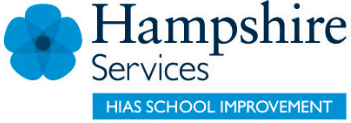 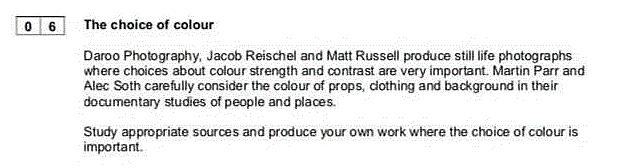 HIAS Art Team Home Learning Resource
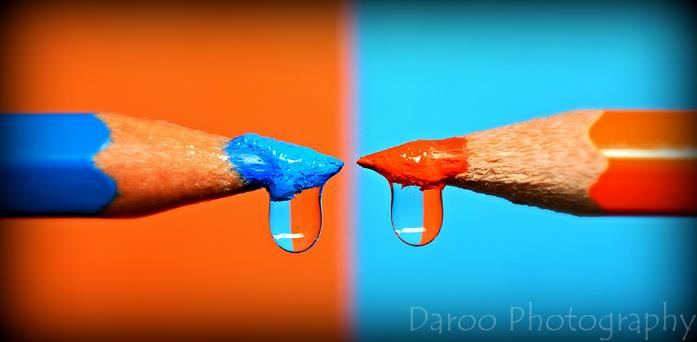 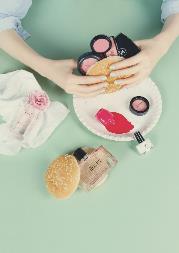 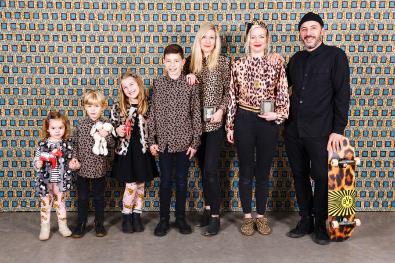 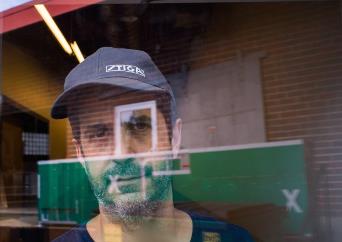 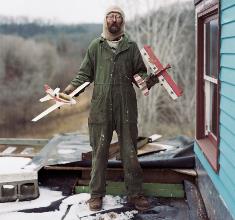 HIAS Art Team Home Learning Resource
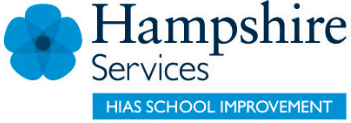 GCSE Photography: The Choice of Colour
For this project, you will be looking at The Choice of Colour,  in terms of:
Still Life (Daroo Photography/Jacob Reichel/Matt Russell)
Portraiture/Documentary (Martin Parr/Alec Soth) 
Your own choice of Photographer and Response (Mock Exam)
HIAS Art Team Home Learning Resource
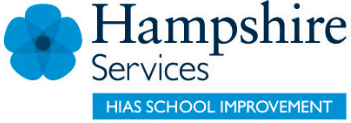 GCSE Photography: The Choice of Colour
Still Life Photography (Daroo Photography/Jacob Reichel/Matt Russell)
For this section of the Choice of Colour project, you are going to focus on STILL LIFE PHOTOGRAPHY.
Task One: What is Still Life Photography?





Write a definition of Still Life Photography, in clear and simple terms, in no more than three sentences.
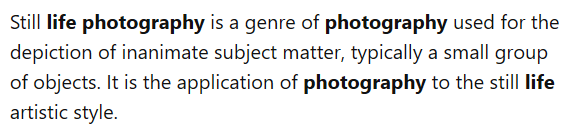 HIAS Art Team Home Learning Resource
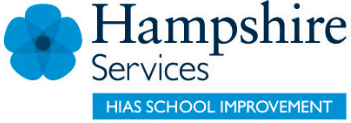 GCSE Photography: The Choice of Colour
Still Life Photography (Daroo Photography/Jacob Reichel/Matt Russell)
Task Two: How can colour be incorporated into still life photography?
Produce a creative mood board of photographs from a variety of sources which show your understanding of this.
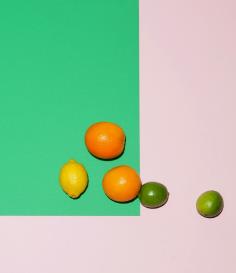 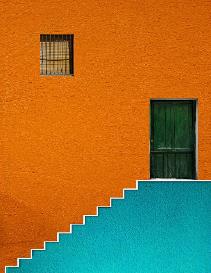 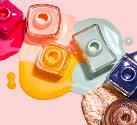 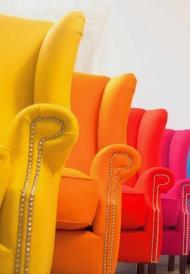 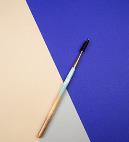 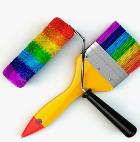 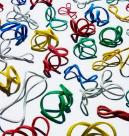 HIAS Art Team Home Learning Resource
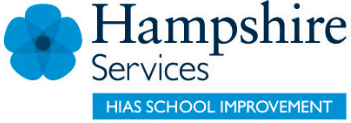 GCSE Photography: The Choice of Colour
Task Three:  Artist Research One - Daroo Photography
Google ‘Daroo Photography: images, and produce a creative mind map of photographs of his colour work
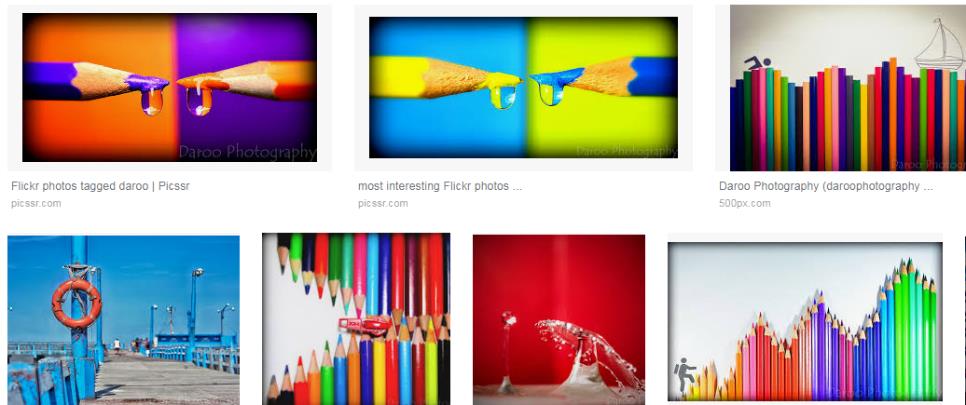 HIAS Art Team Home Learning Resource
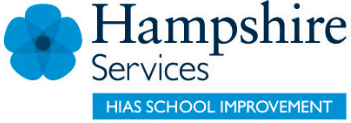 GCSE Photography: The Choice of Colour
Task Four:  Artist Research One - Daroo Photography
Choose one of his photographs and copy it and paste it on to the middle of the page. Use three of the Formal Elements descriptors to show your understanding of the photograph
Formal Elements words:
Colour
Tone
Space
Line
Texture
Composition
Pattern
Shape
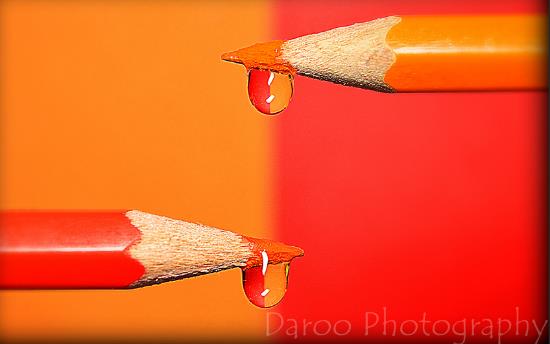 HIAS Art Team Home Learning Resource
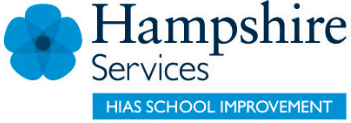 GCSE Photography: The Choice of Colour
Task Five:  Artist Research One - Daroo Photography
Artist ‘Homage’ work. Choose one of his photographs and:
Reproduce the photograph as accurately as you can.
Using the photograph as a starting point, produce an interpretation in your own style (it’s your own idea, but I should be able to see a connection with the photographer’s work). 
HOMEWORK: Take a set of 12 to 15 photographs which respond to Daroo Photography’s work. Think about:
	Colour combinations and use of contrasting colours
	Strength of colour (bold colours are good)
	Which still life props to use.
Homework needs to be completed by Thursday’s lesson
HIAS Art Team Home Learning Resource
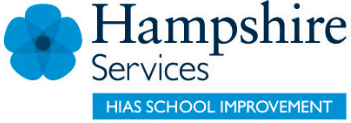 GCSE Photography: The Choice of Colour
Task Six: Submitting Photographs
Upload all the photographs you have taken for your ‘Daroo response’, and present as a contact sheet/thumbnail set. 
Choose one of the photographs and explain why you have selected it. 
Open the jPeg of the photograph in Photoshop/Affinity Photo. 
Try the following: 
	Increase the saturation.
	Increase the contrast.
	Use the Posterize tool to make it more creative.
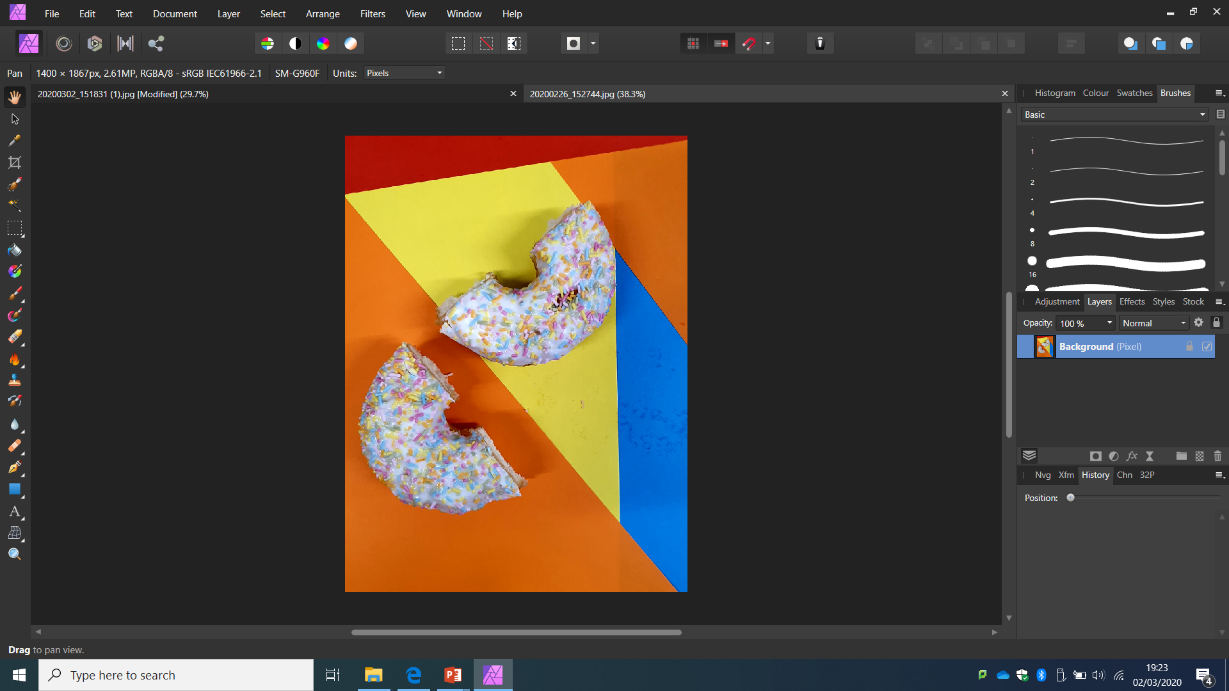 Original-unedited
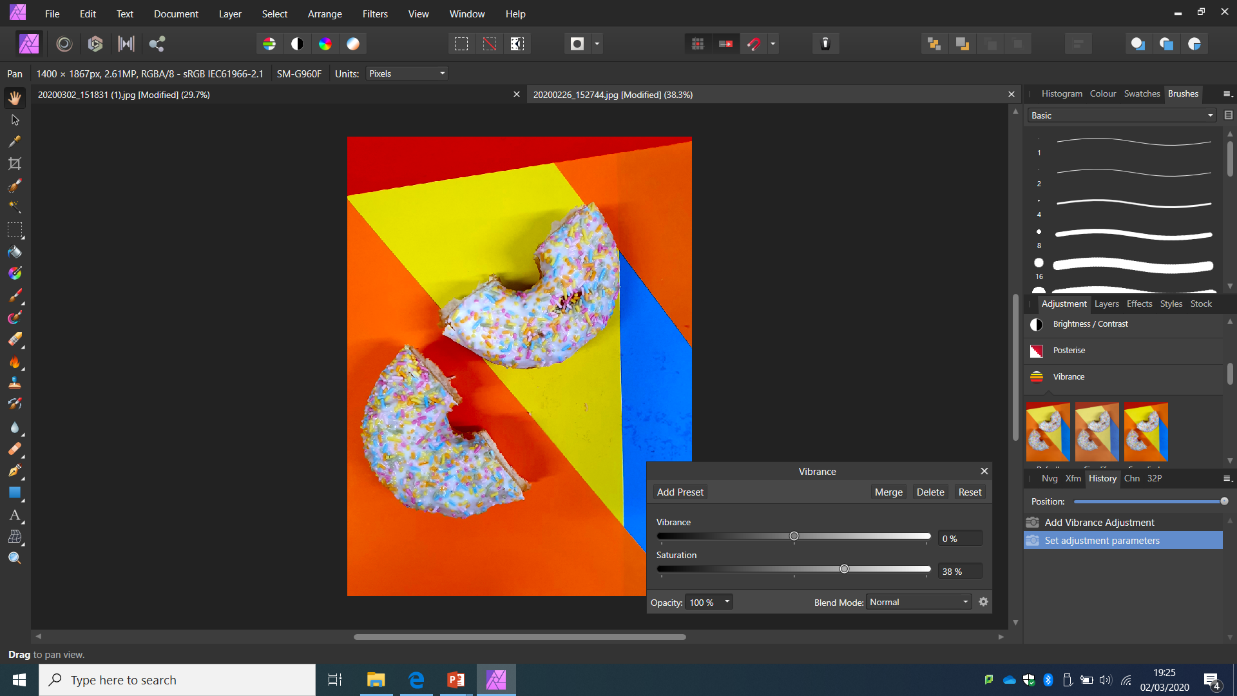 Increase saturation
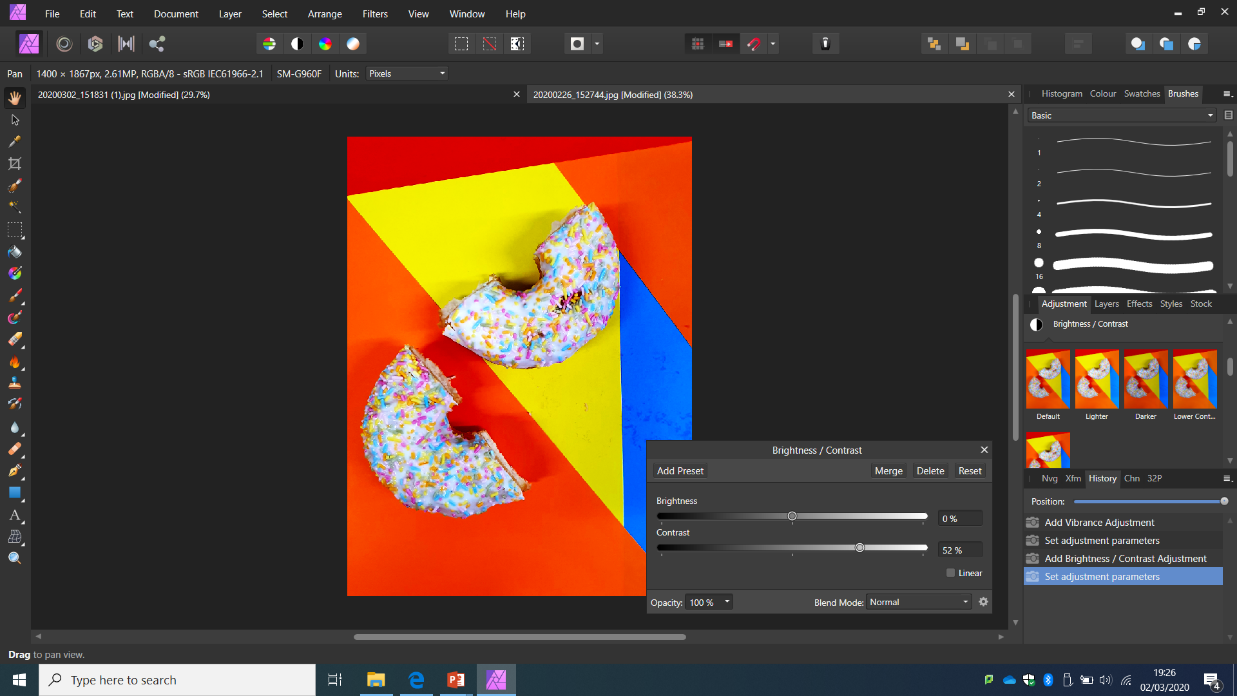 Increase contrast
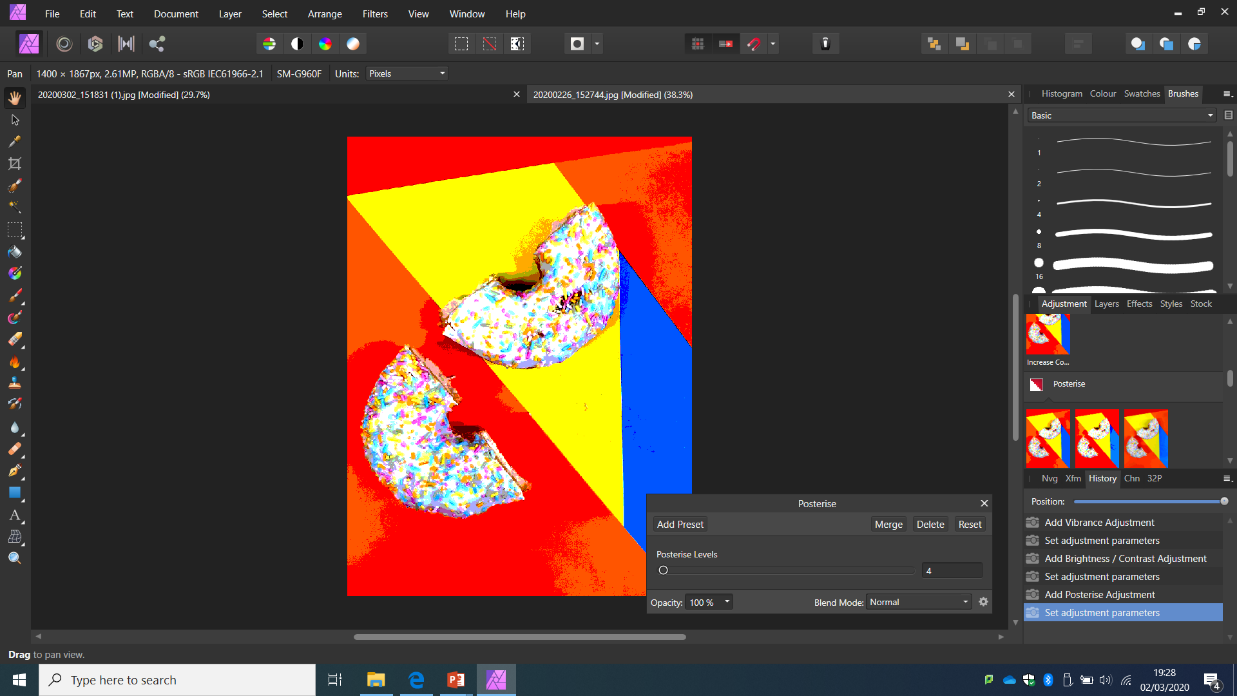 Posterize
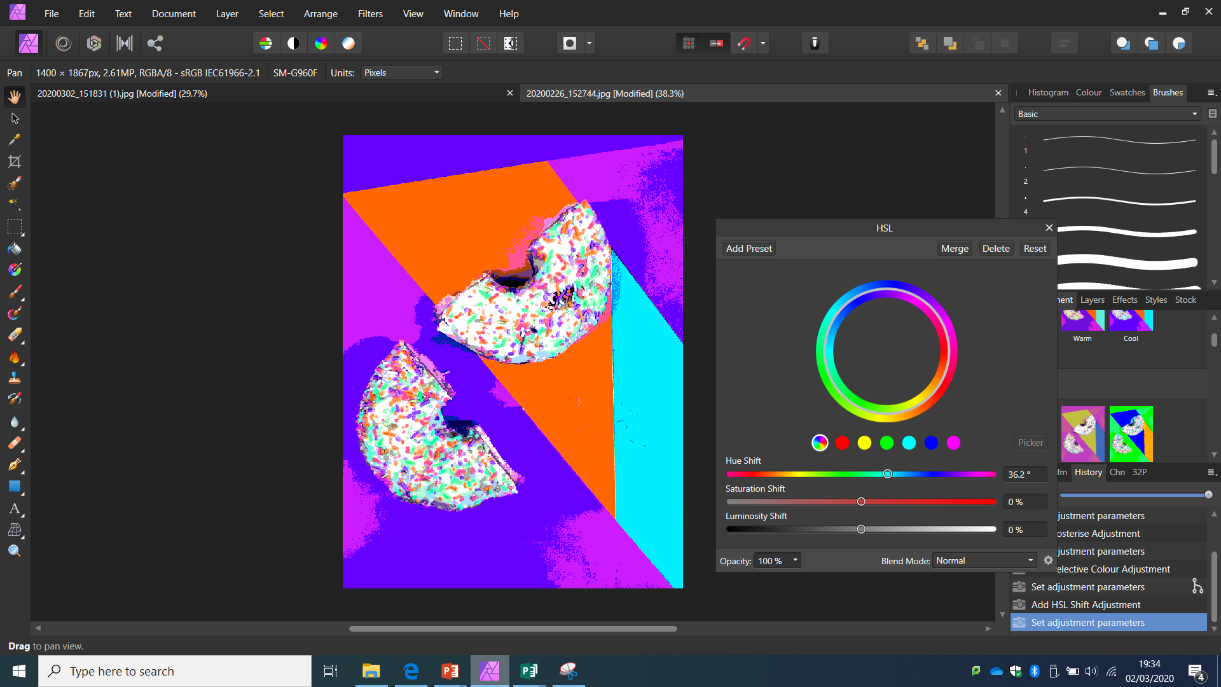 Change hue
HIAS Art Team Home Learning Resource
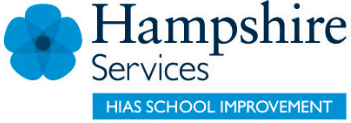 GCSE Photography: The Choice of Colour
Task Seven: Making a Background and photographing
Use the hue tool to create different colour versions of your photograph. For each version, use the snipping tool to snip, copy and paste on to an A3 Publisher page. Do this eight times to create a background.
Print the background on A3 paper. 
Add coloured objects to the background and re-photograph. Tear holes/poke pencils through/scrunch/weave/roll…        be creative with your outcomes.
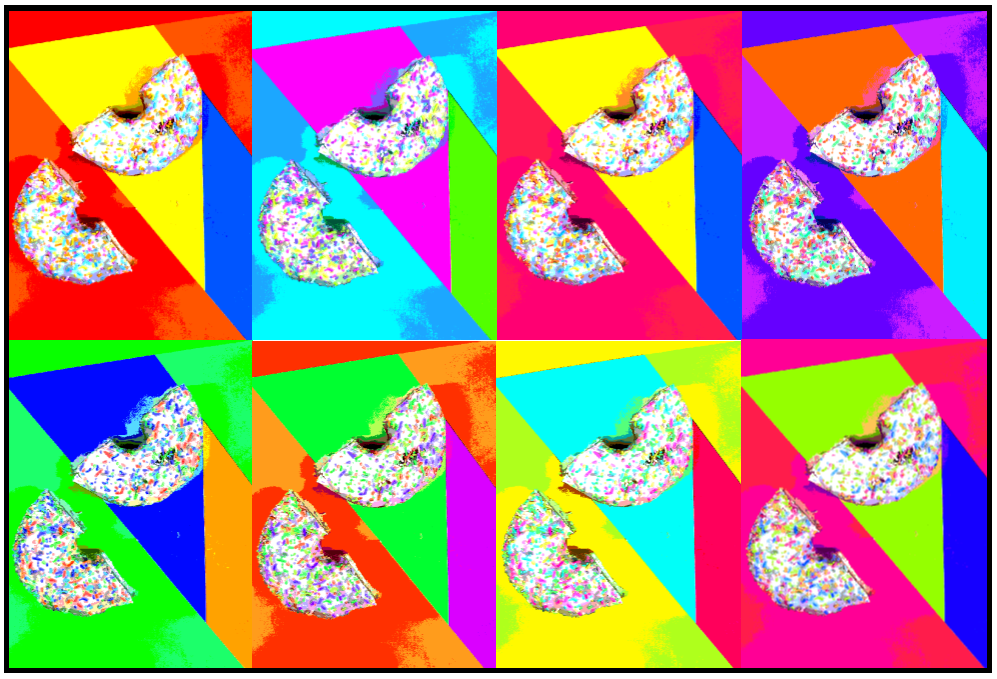 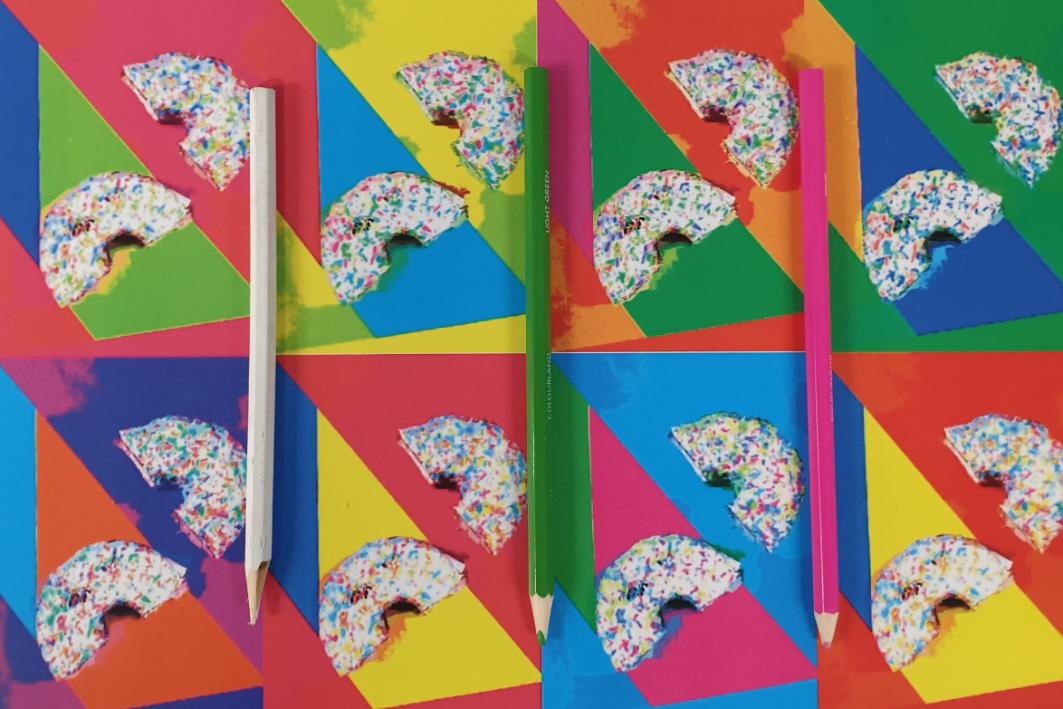 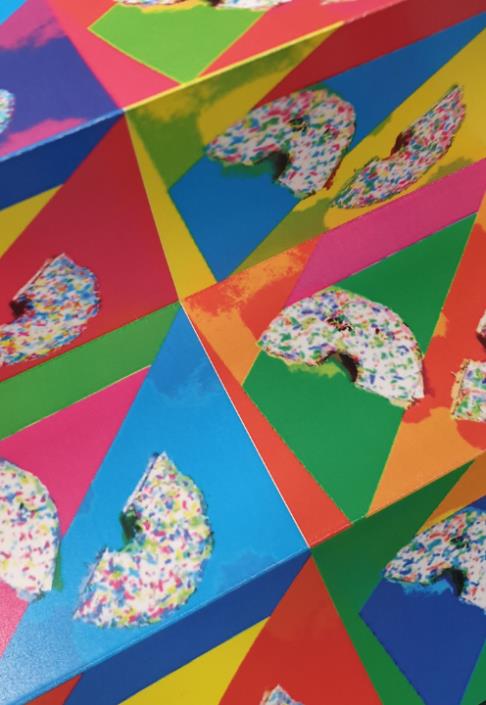 HIAS Art Team Home Learning Resource
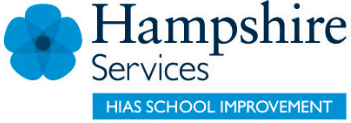 HIAS Art Team Home Learning Resource
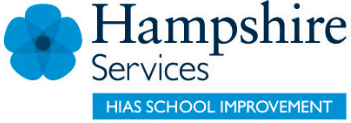 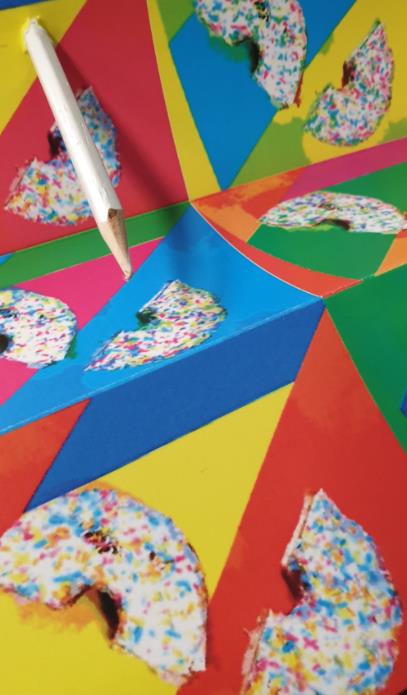 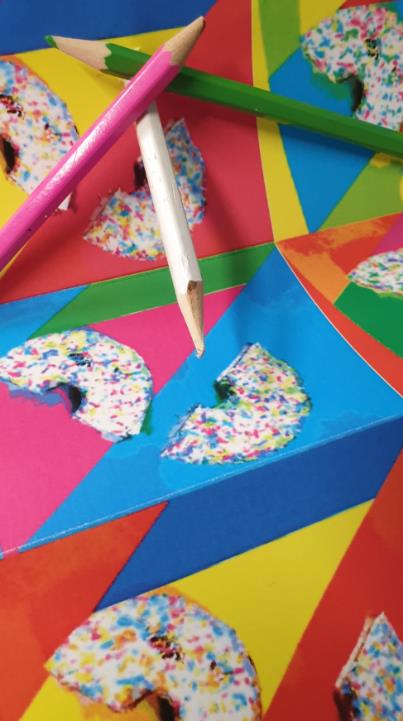 HIAS Art Team Home Learning Resource
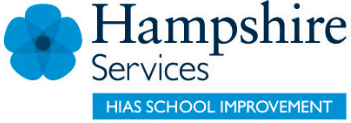 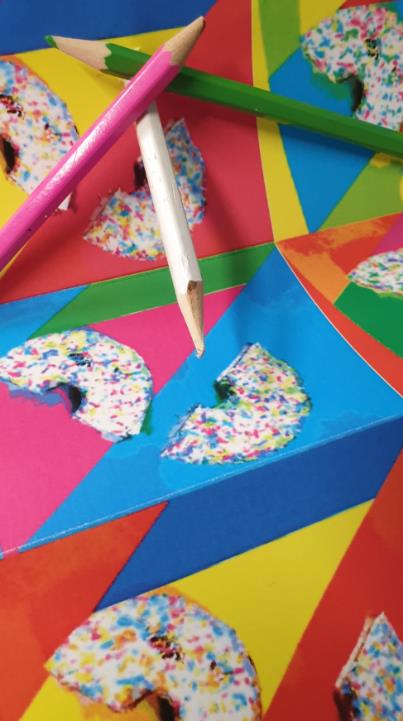 HIAS Art Team Home Learning Resource
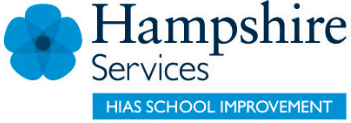 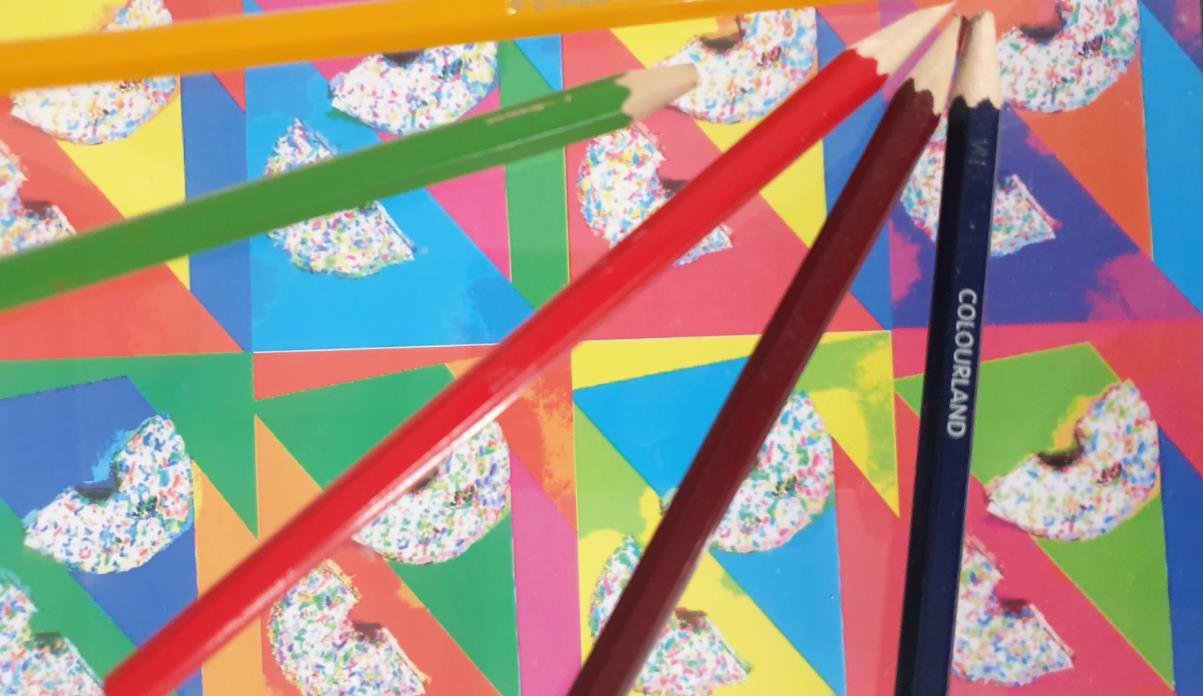 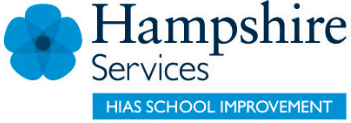 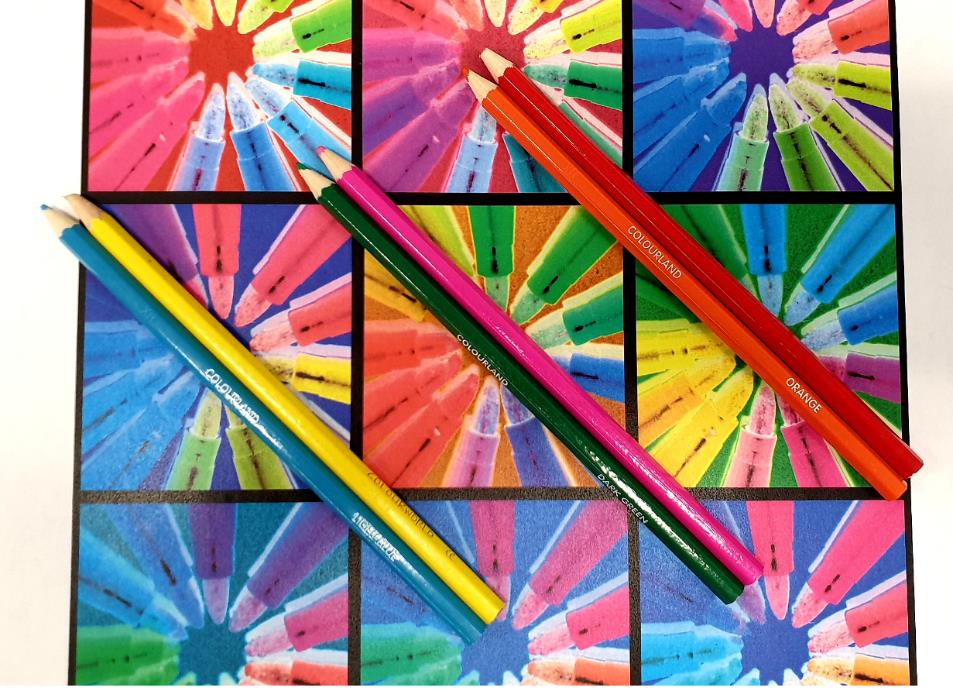 HIAS Art Team Home Learning Resource
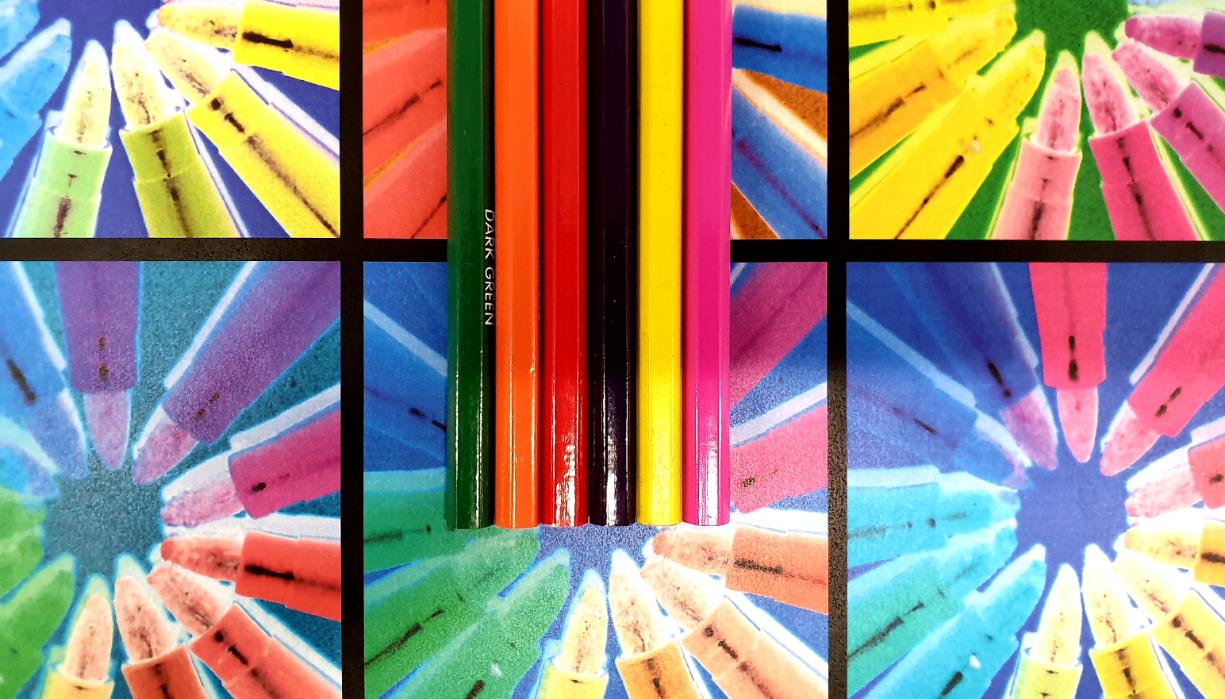 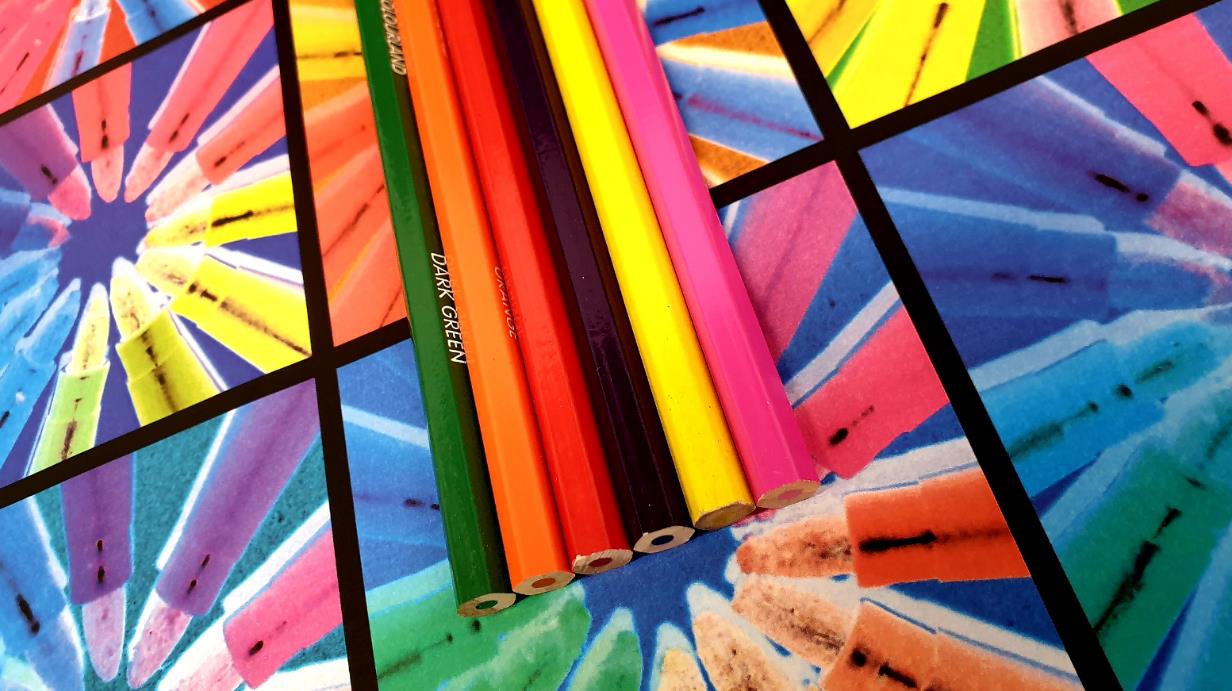 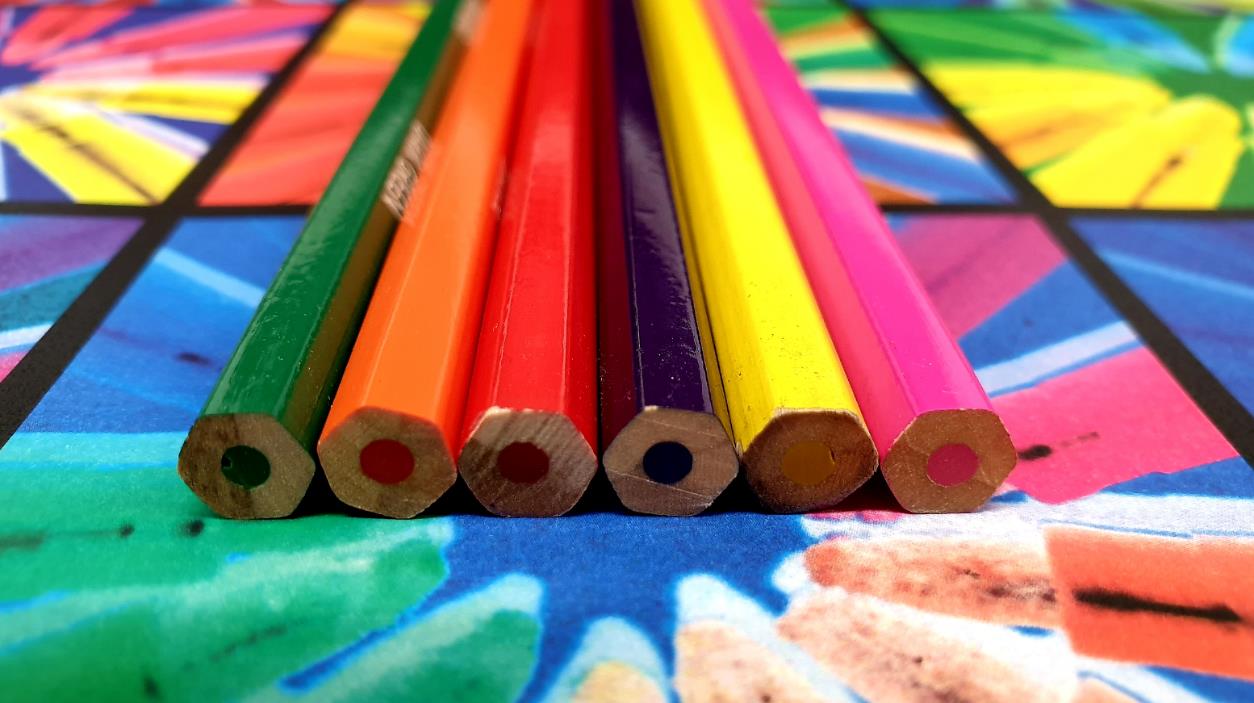 HIAS Art Team Home Learning Resource
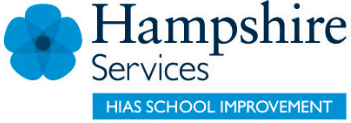 Cross Polarisation Photography
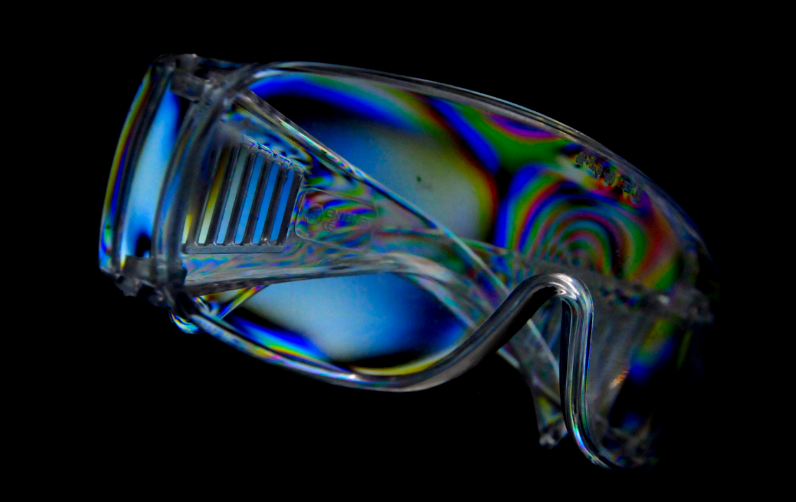 HIAS Art Team Home Learning Resource
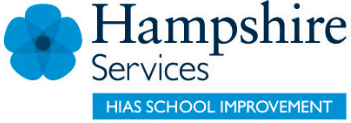 Cross Polarisation Photography
https://digital-photography-school.com/make-funky-images-plastic-objects-polarizing-filter/

Task One: Copy and paste the hyperlink above on to your task bar. 
Task Two: How does this method of photography work? Read and make a step by step guide, based on the information on the website above. Do this task on a new PowerPoint slide/s
Task Three: Google ‘cross polarisation photography’ and produce a mood board of images. 
Task Four: Plan a set of photographs for next lesson. Think about the plastic object you are going to bring in and how you are going to compose your photograph.
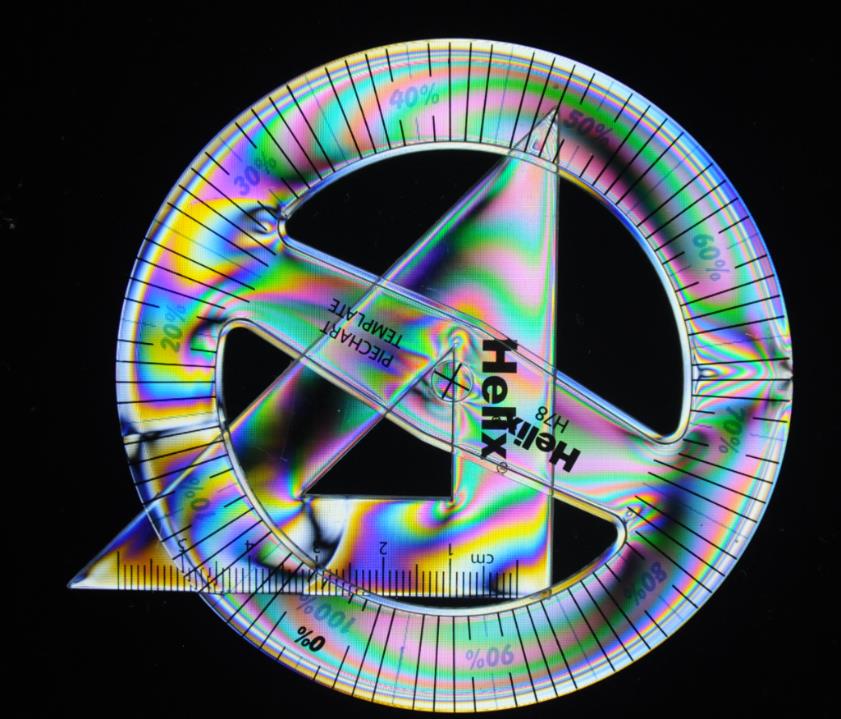 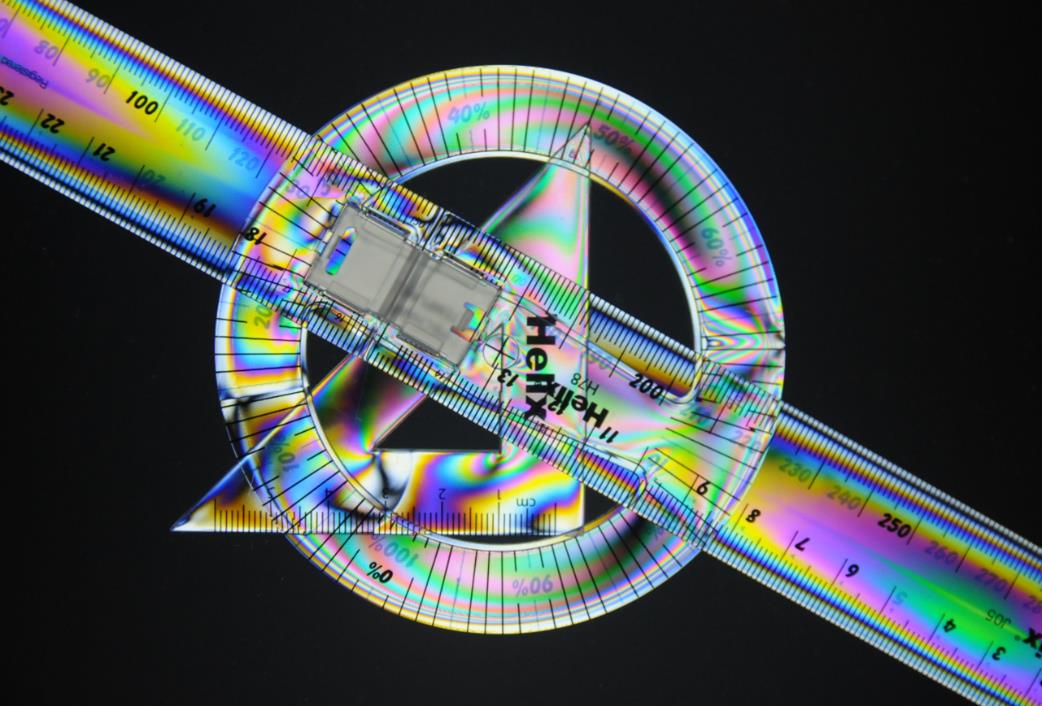 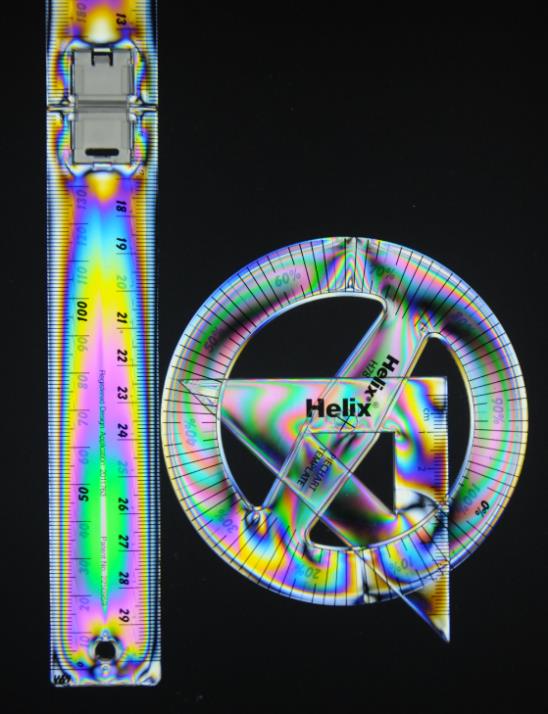 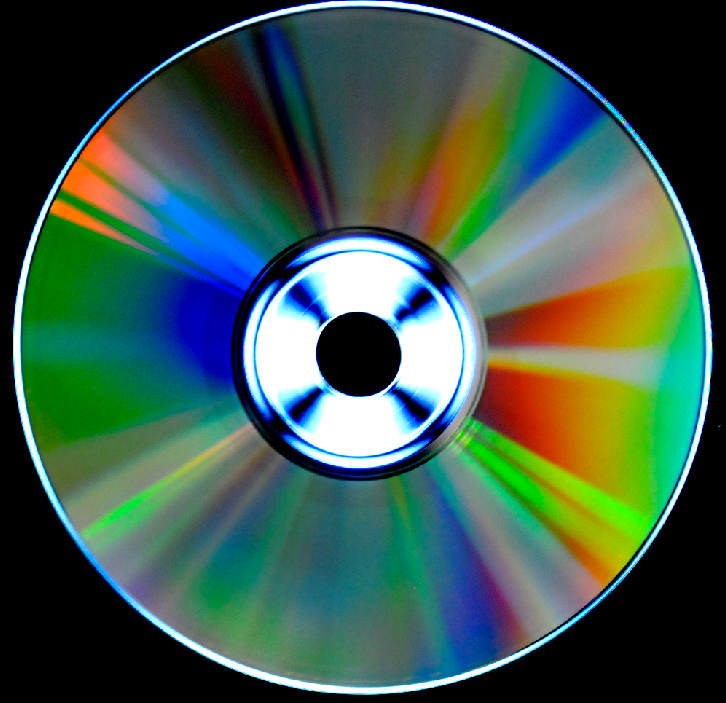 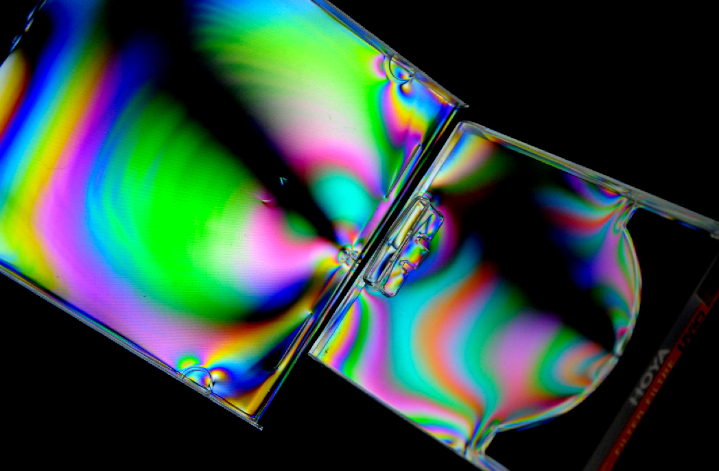 HIAS Art Team Home Learning Resource
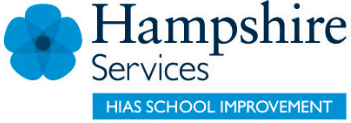 GCSE Photography: The Choice of Colour
Task List for Today: STILL LIFE PHOTOGRAPHY
Complete your Daroo Photography response:
	Artist research: Mind Map/Mood Board/Critical Analysis 
	Planning a set of photographs
	Still life colour photographs (15-20) as a thumbnail set. 
	Select and Reject one.
	Editing using Photoshop/Affinity Photo.
	Present final piece.
	Make background by changing the hue and repeat copying.
	Set of photos using the background.
 	Select and Reject one.
	Editing using Photoshop/Affinity Photo.
	Present final piece.
	Cross Polarisation photos.
	Select and Reject one.
	Editing using Photoshop/Affinity Photo.
	Present all final pieces. Compare and select best photo
REMEMBER TO SNIP/PRINT SCREEN YOUR STAGES
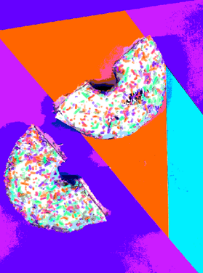 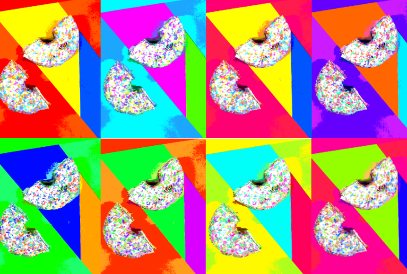 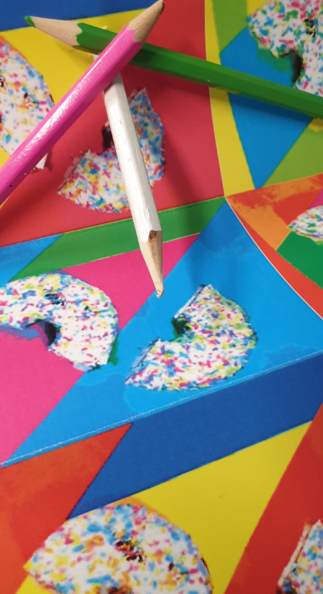 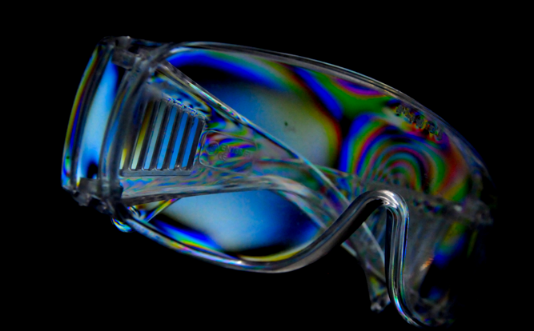 HIAS Art Team Home Learning Resource
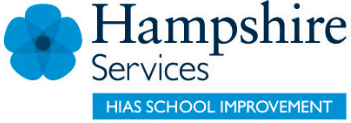 GCSE Photography: The Choice of Colour
Portraiture:
Surreal Fashion Photography
Surreal means strange/unbelievable/  dreamlike. 
I would like you to create a surreal fashion photograph, using a photograph of a polystyrene head, which you will decorate with colouring pencils. You will then use this photograph to create a fashion photograph from a magazine.
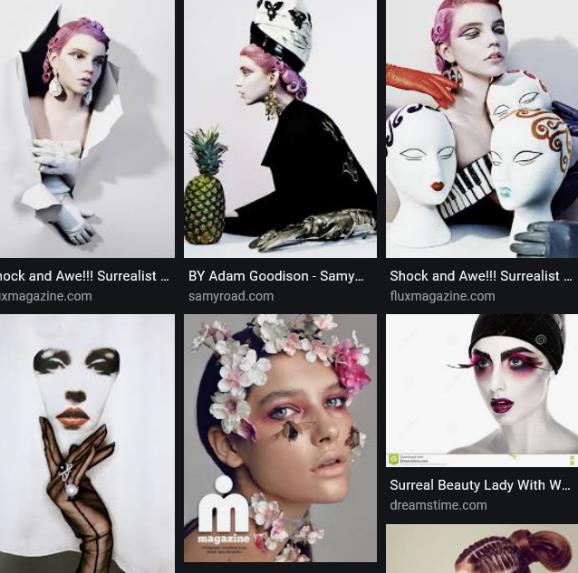 HIAS Art Team Home Learning Resource
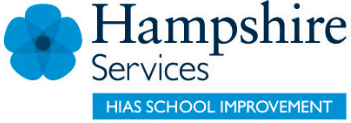 GCSE Photography: The Choice of Colour
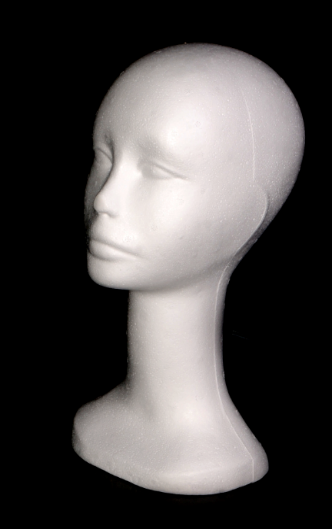 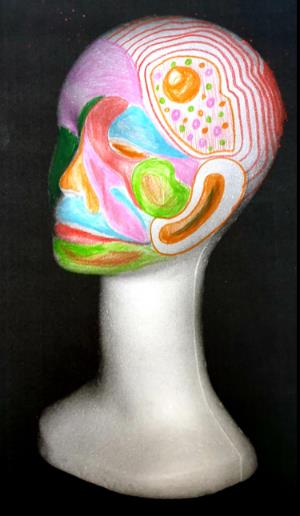 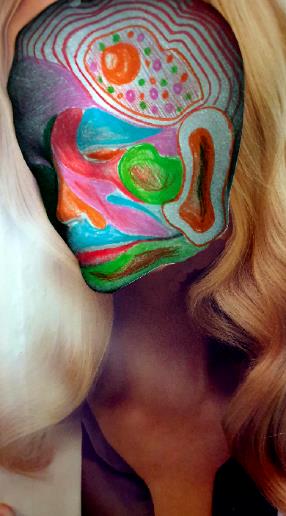 HIAS Art Team Home Learning Resource
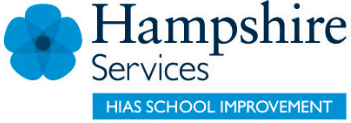 GCSE Photography: The Choice of Colour
Original
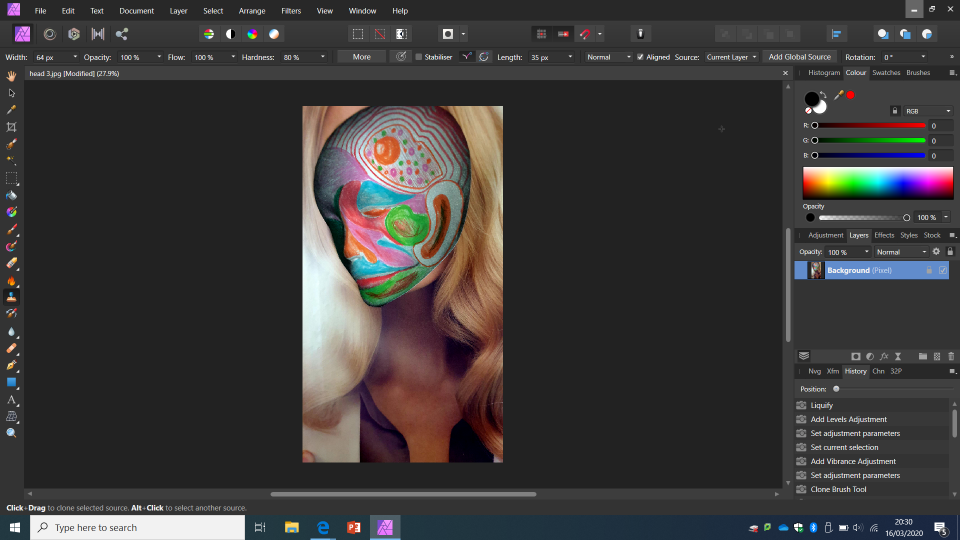 HIAS Art Team Home Learning Resource
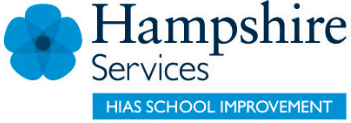 GCSE Photography: The Choice of Colour
Liquify
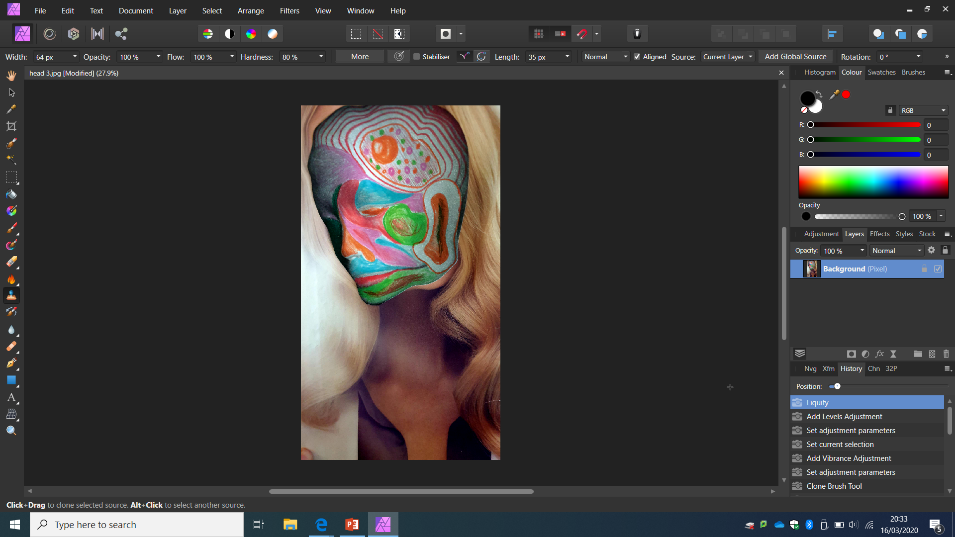 HIAS Art Team Home Learning Resource
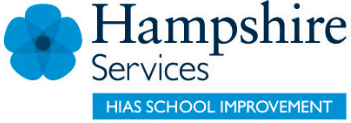 GCSE Photography: The Choice of Colour
Saturation
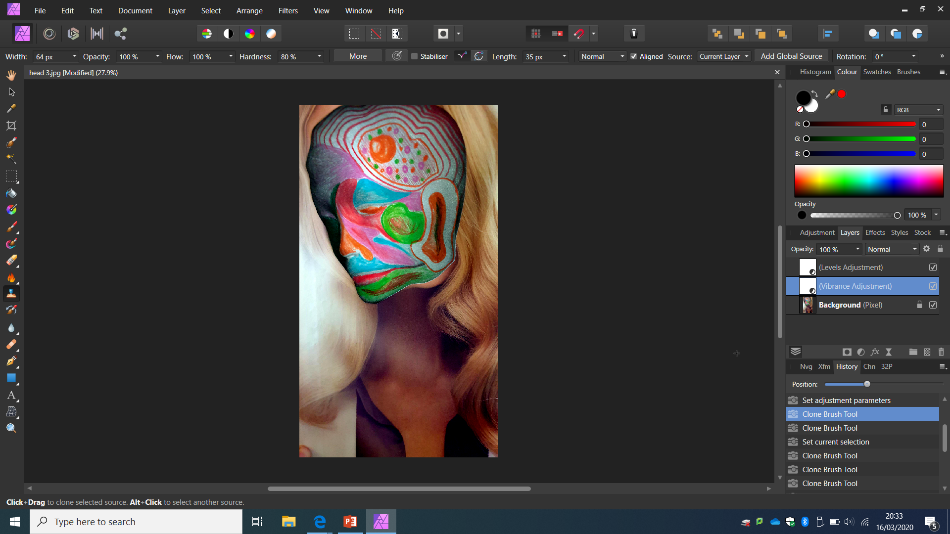 HIAS Art Team Home Learning Resource
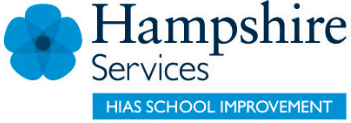 GCSE Photography: The Choice of Colour
Clone
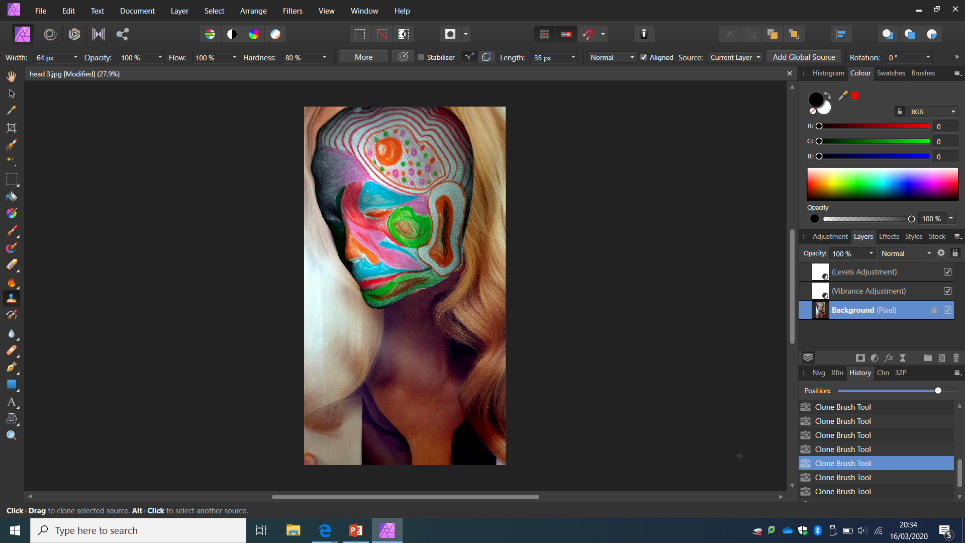 HIAS Art Team Home Learning Resource
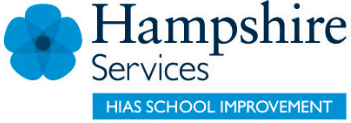 GCSE Photography: The Choice of Colour
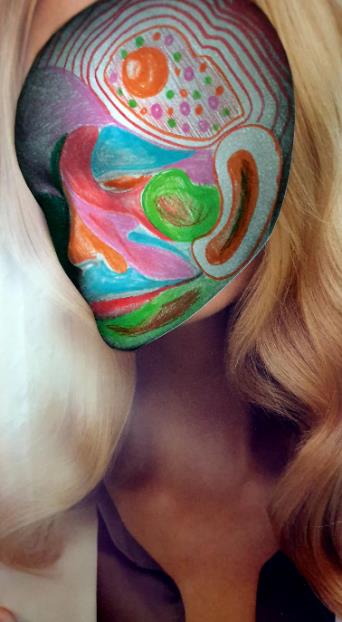 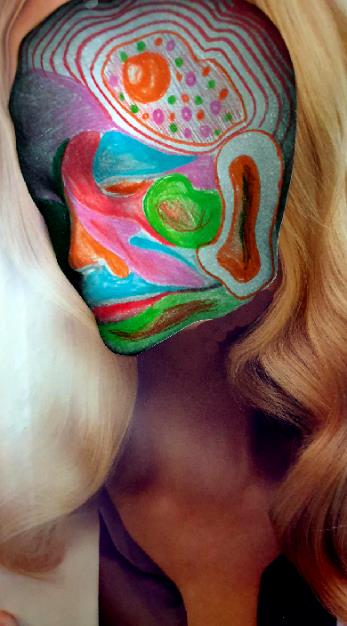 HIAS Art Team Home Learning Resource
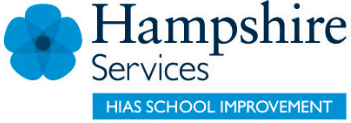 GCSE Photography: The Choice of Colour
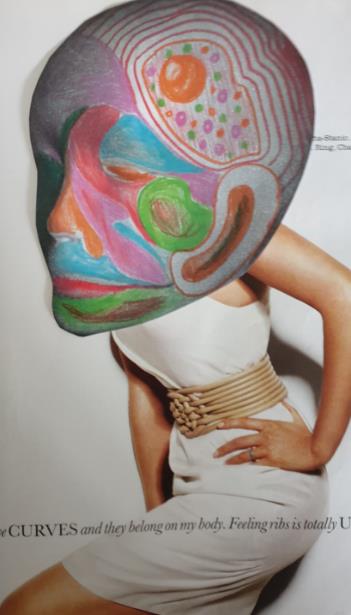 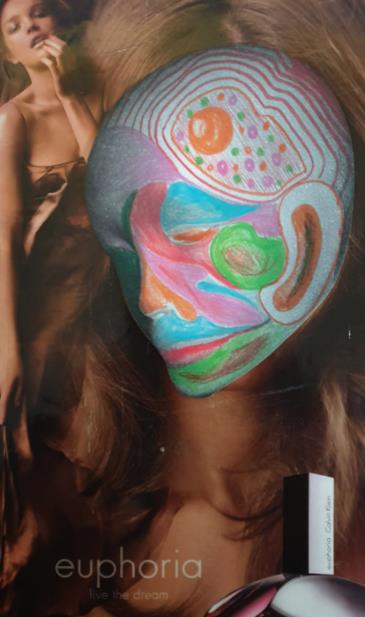 HIAS Art Team Home Learning Resource
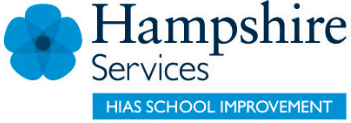 Studio Lighting: The Basics
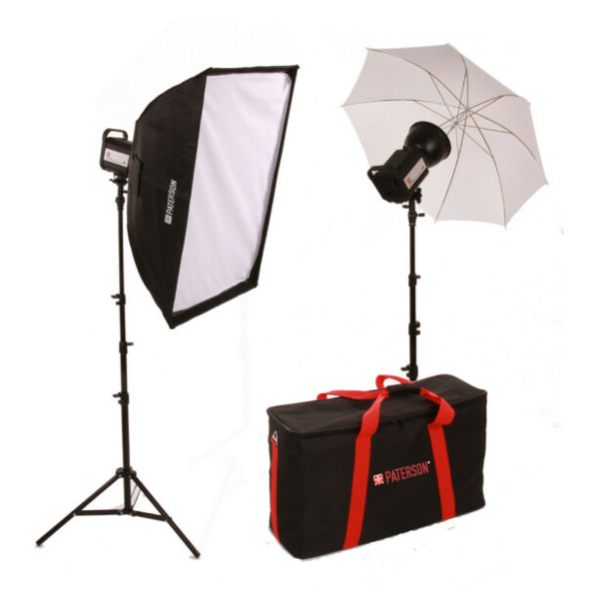 Studio Lighting: The Basics
HIAS Art Team Home Learning Resource
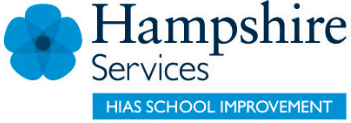 Studio Lighting is a form of artificial lighting. This means that the lighting is produced from bulbs rather than the sun, which is natural Lighting.
Artificial lights could be the flash on your camera, a torch or a flashgun or larger studio lights.
Studio lights usually come in a kit with two lights and two stands. You will also need a background which is usually a roll of paper or fabric.
There are several different types of lighting set ups.
Studio Lighting: The Basics
HIAS Art Team Home Learning Resource
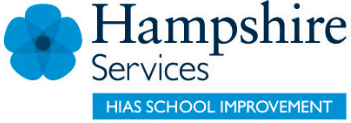 There are several different types of lighting set ups.
1. Softbox: This provides a contained light which is not as harsh as a direct light. It has a translucent cover which softens the light, so is great for portraits. The light points towards the subject.
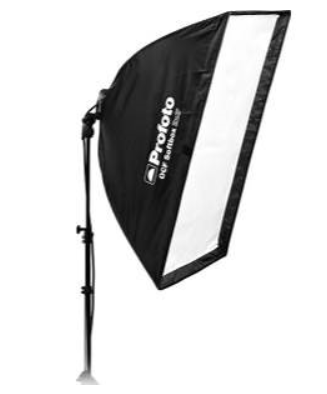 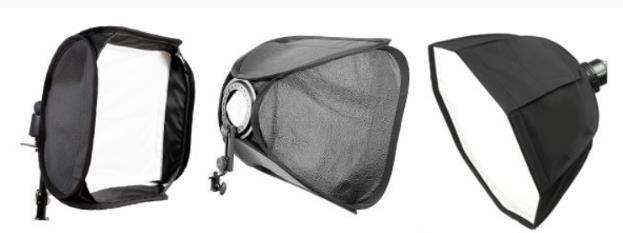 Studio Lighting: The Basics
HIAS Art Team Home Learning Resource
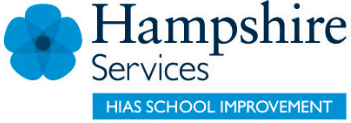 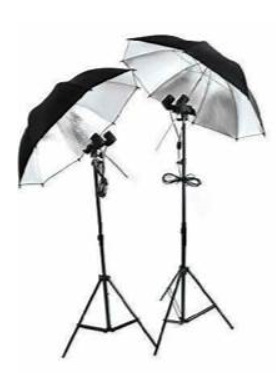 There are several different types of lighting set ups.
2. Umbrella: This type of lighting spreads the light over a greater distance. The light points towards the subject or reflected in the umbrella.
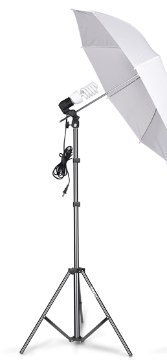 Studio Lighting: The Basics
HIAS Art Team Home Learning Resource
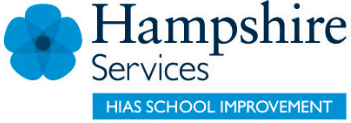 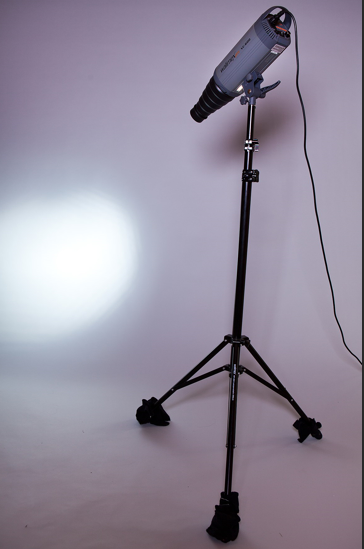 There are several different types of lighting set ups.
3. Snoot: This type of lighting focuses the light over a specific area. The photographer controls the radius of the light. The light points towards the subject.
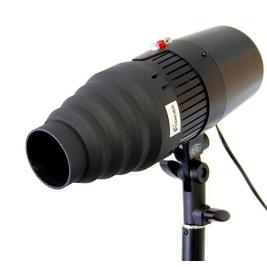 Studio Lighting: The Basics
HIAS Art Team Home Learning Resource
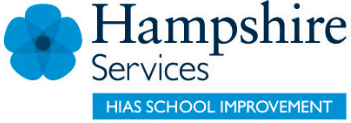 Task One: Explain what studio lighting is, and what makes it different to natural lighting.
Task Two: List the three main types of studio lighting.
Task Three: Explain how each works, show as diagram/s and how the light is distributed. 
Task Four: Find examples of portrait photographs taken using studio lighting/have a go at taking photographs using the set up and put on your PowerPoint.
Studio Lighting: The Basics
HIAS Art Team Home Learning Resource
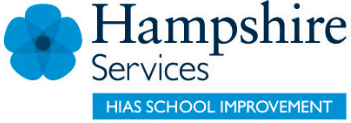 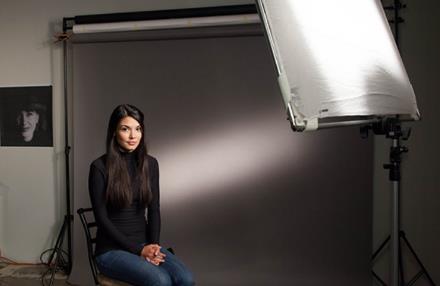 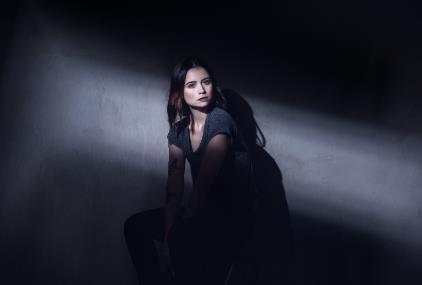 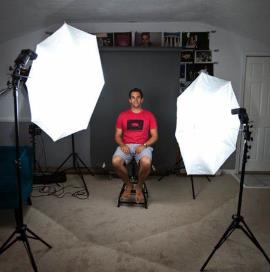 Task Four: Find examples of portrait photographs taken using studio lighting/have a go at taking photographs using the set up and put on your PowerPoint.
Photography Mini-Tasks
HIAS Art Team Home Learning Resource
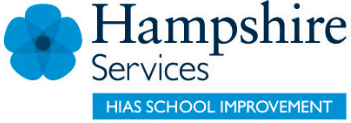 During the time that you are studying from home, I will set you a series of weekly         Mini-Tasks. Could you please complete at least one mini-task each week (feel free to do more!). The Mini Task work consists of the following:

Photographer or Artist Research. Find out about the photographer or artist and produce a fact file about them/a mind map of words which relate to their work/a mood board of images which show the kind of work they do, and some critical analysis of their work, using the Formal Elements words.
Each mini-task has at least one ‘Things I can do’ task. Either complete the photographic task by taking at least 15 photographs, or come up with a task of your own which relates to the artist’s work and take at least 15 photographs. 
Upload the photographs as a thumbnail set. 
Edit one or more of the photographs using whatever editing package you have on your computer. Paint.net is an example. Or you can download free ones, like GIMP.
Present your weekly ‘mini-task’ final piece. 
Evaluate/analyse your work. Explain how you have responded to your artist’s work, how it links, but also how it has your own identity.
HIAS Art Team Home Learning Resource
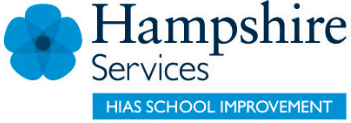 Photography Mini-Tasks: 23.03-27.03 20
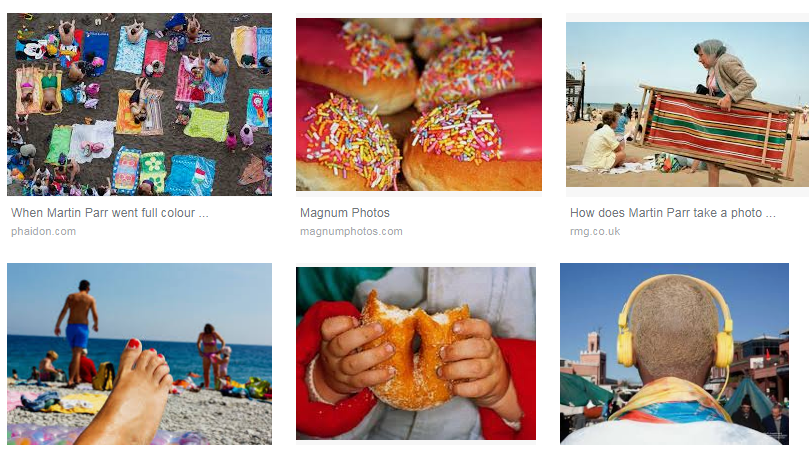 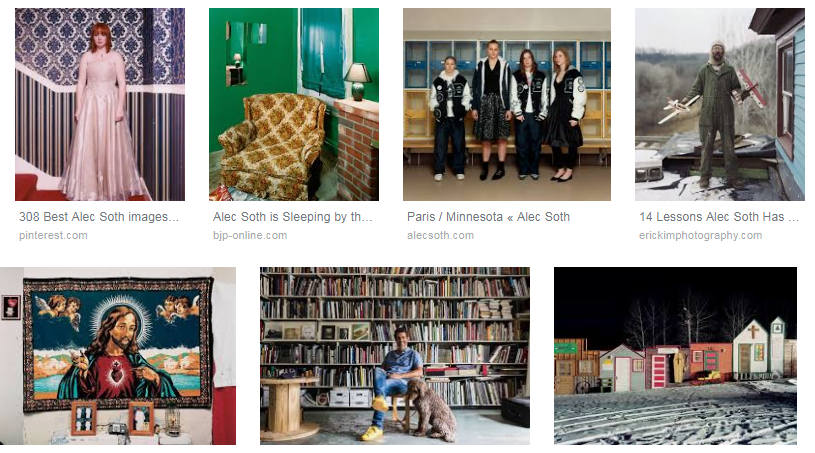 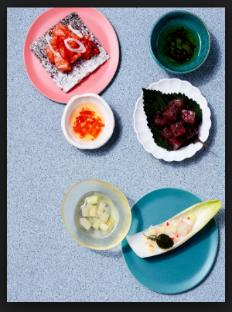 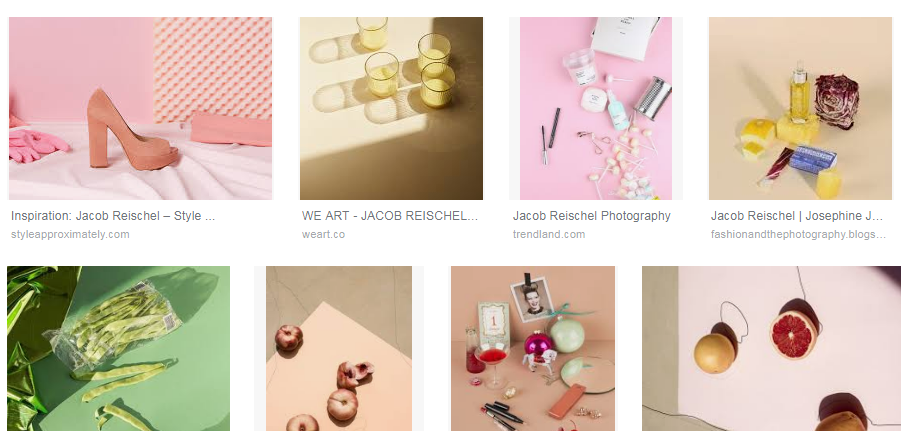 HIAS Art Team Home Learning Resource
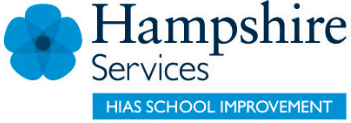 GCSE Photography: The Choice of Colour
PHOTOGRAPHY MINI TASKS: Matt Russell
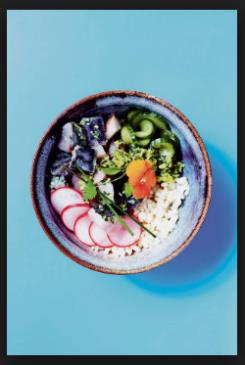 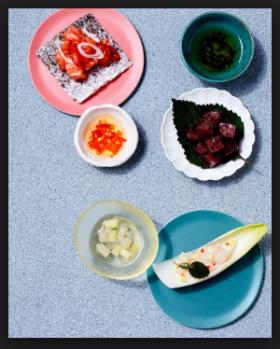 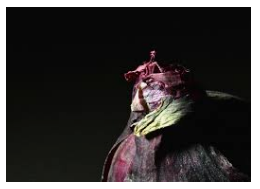 Things I could do: Take Close-ups of food or arrange food on interesting ways (a rainbow of food/food types/food deteriorating over time)
HIAS Art Team Home Learning Resource
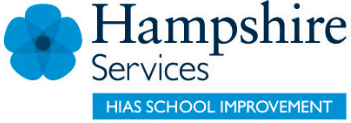 GCSE Photography: The Choice of Colour
PHOTOGRAPHY MINI TASKS: Jacob Reischel
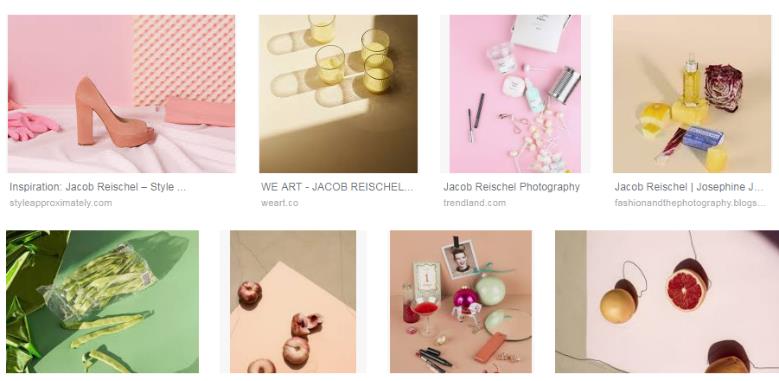 Things I could do: Photograph everyday objects around the house in a ‘still-life’ way. Shoes/              make-up/cutlery/stationery etc.
GCSE Photography: The Choice of Colour
HIAS Art Team Home Learning Resource
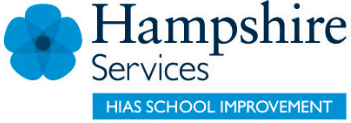 Martin Parr: PHOTOGRAPHY MINI TASKS
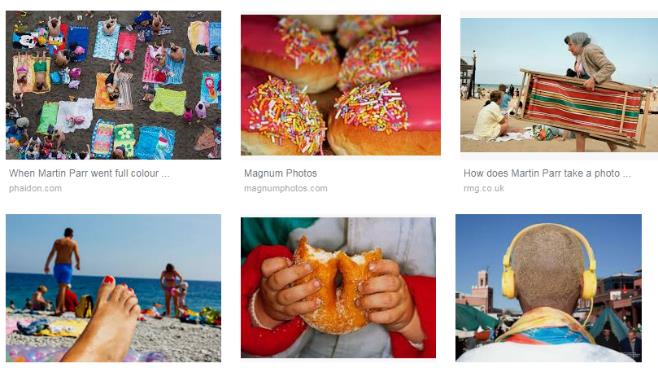 Things I could do: Take close-ups of people without showing their faces. Holding something/hands in different situations/back of the head portraits.
GCSE Photography: The Choice of Colour
HIAS Art Team Home Learning Resource
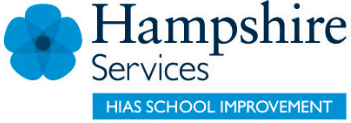 Alec Soth: PHOTOGRAPHY MINI TASKS
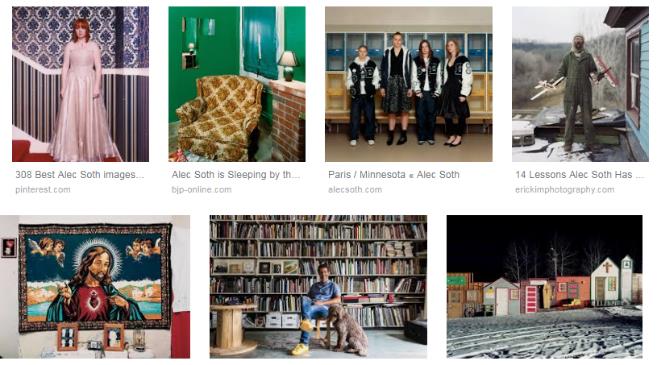 Things I could do: Take photographs of areas around my house and print them out. Cut out people from magazines and overlay them in your house.